Programme d’accompagnement régionalen faveur de la prévention des déchets ménagersRETOUR SUR UNE ANNÉEDE RENCONTRES
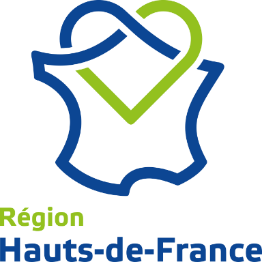 Visio conférence depuis le siège de Région à Lille 
Mardi 11 avril 2023 10h – 12h
1
Déchets ménagers :
Avez-vous décidé pour 2025 ?
Bienvenue
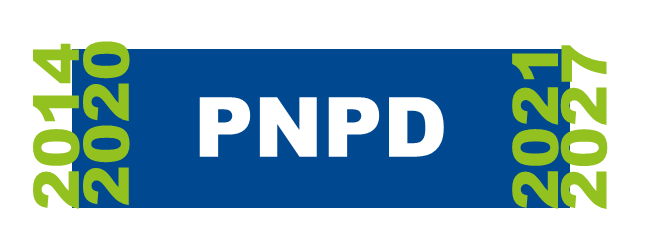 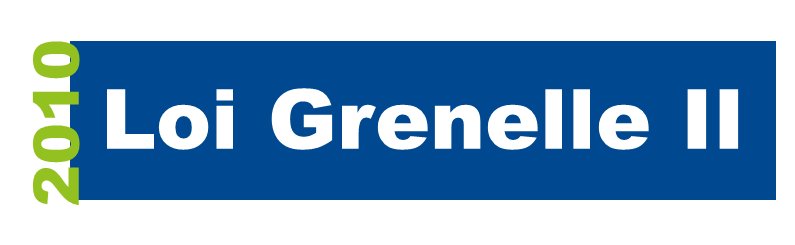 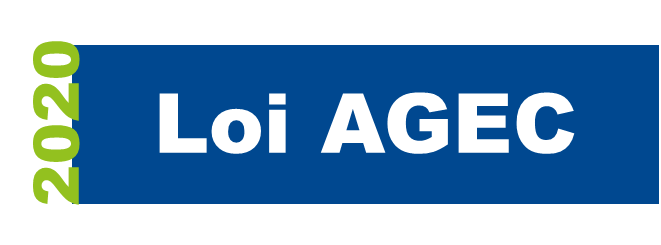 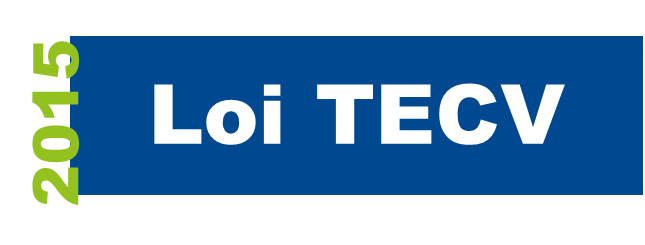 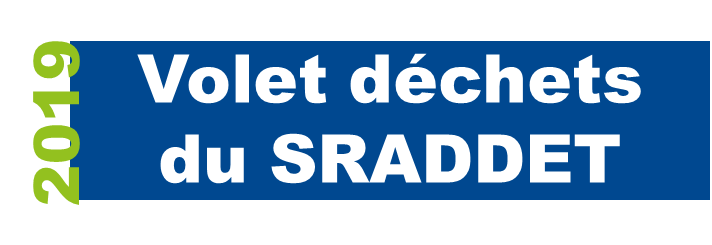 Tri à la source Biodéchets
TI
PLPDMA
2
Madame Aurore COLSONConseillère Régionale Déléguée à l’Economie Circulaire
3
La prévention des déchets ménagers et assimilés, une priorité du Volet Déchets du SRADDET 	La Région souhaite poursuivre 		l’accompagnement des collectivités en   	faveur de la prévention des DMA
4
Remerciements
L'ensemble des intervenants des collectivités et des organismes institutionnels qui ont partagé leurs connaissances et leurs expériences sur ces sujets
 
 Les collectivités qui, en accueillant ces ateliers, ont permis d’être au plus près de vous 
SMDO
Communauté d'Agglomération du Cambrésis
Communauté d'Agglomération du Pays de Saint Omer 
SIRTOM du Laonnois
VALOR'AISNE
Communauté d'Agglomération du Beauvaisis
SMAV 62
Communauté de Communes de l'Aire Cantillienne
 
Les partenaires et acteurs qui ont présenté leurs actions lors de visites techniques
Les Recyclettes et Amiens Métropole 
La Cartonnerie GONDARDENNES à Wardrecques avec la CAPSO
La Communauté de Communes de l'Aire Cantillienne
Le SYMEVAD
5
Programme d’accompagnement régional en faveur de la prévention des déchets ménagersJean-Michel FOUQUET Agence Hauts-de-France 2020 - 2040
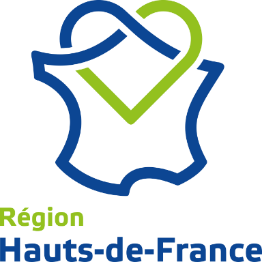 LILLE 
Mardi 11 avril 2022
6
Un programme d’accompagnement qui a été défini en fonction de vos attentes et de vos besoins
Une séquence de 5 ateliers territoriaux

Présentation des points clés des 3 thématiques,
Recueil des attentes des participants pour préciser les sujets qu’ils souhaitent traiter lors des ateliers

82 participants
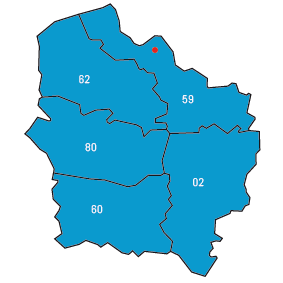 Le 17 mai - CA Cambrésis à Cambrai (59)
Le 18 mai - Siège Région à Amiens (80)
Le 7 juin - Valor’Aisne à Laon (02)
Le 13 juin - SMDO à Villers Saint Paul (60) 
Le 17 juin - CAPSO à Saint Omer (62)
7
[Speaker Notes: Plusieurs séquences
Visio de lancement
5 ateliers territoriaux
12 ateliers thématiques
Cette visioconférence finale]
Un programme d’accompagnement construit autour 12 ateliers thématiques
Pour chaque thématique,  ce sont : 
	
Des éléments de cadrage réglementaires ou techniques
Des partages d’expériences
Des témoignages inspirants
Des conseils 
… mais aussi des moments d’échanges 
   entre techniciens, élus et représentants 
   des bureaux d’études

 380 participants
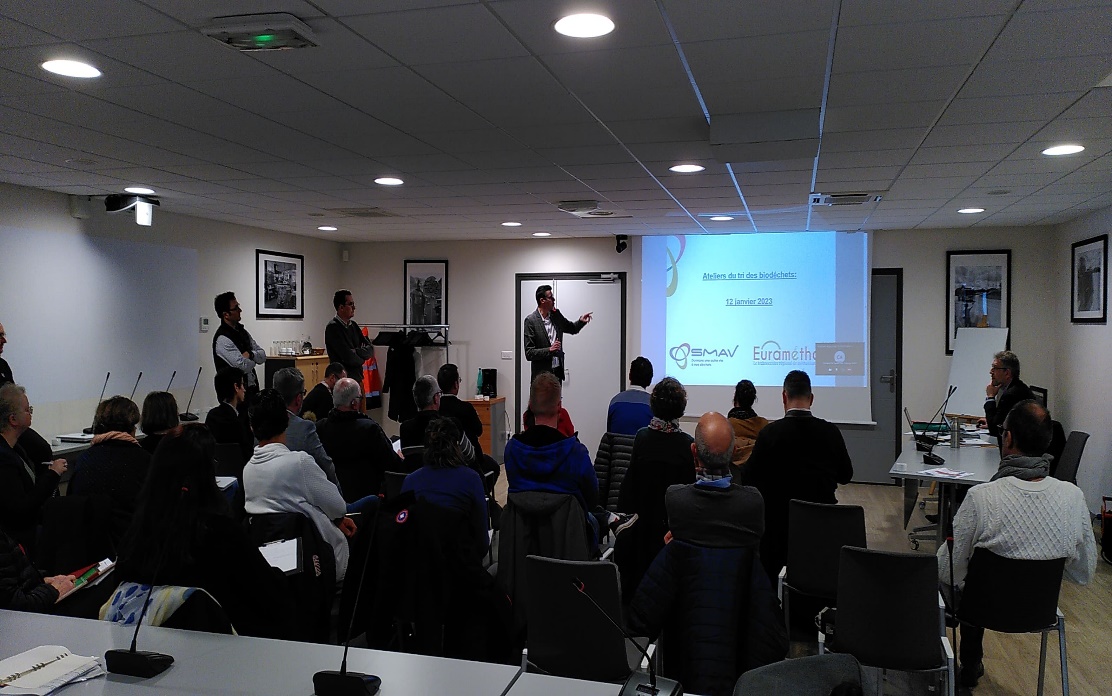 8
[Speaker Notes: L’objectif de cet accompagnement :
Vous aider dans vos décisions et vos choix de développer ces programmes en faveur de la prévention des DMA]
4 ateliers thématiques PLPDMA
Les étapes incontournables d’un PLPDMA
Communauté d’Agglomération de Cambrai 15 novembre 2022

PLPDMA et enjeux de l’économie circulaire
Communauté d’Agglomération du Pays de Saint Omer 1er décembre 2022

Les leviers pour un PLPDMA dynamique et efficace
SIRTOM du Laonnois 15 décembre 2023

Articulation des PLPDMA avec l’ensemble 
   des démarches territoriales
Communauté d’Agglomération du Beauvaisis
   	   28 février 2023
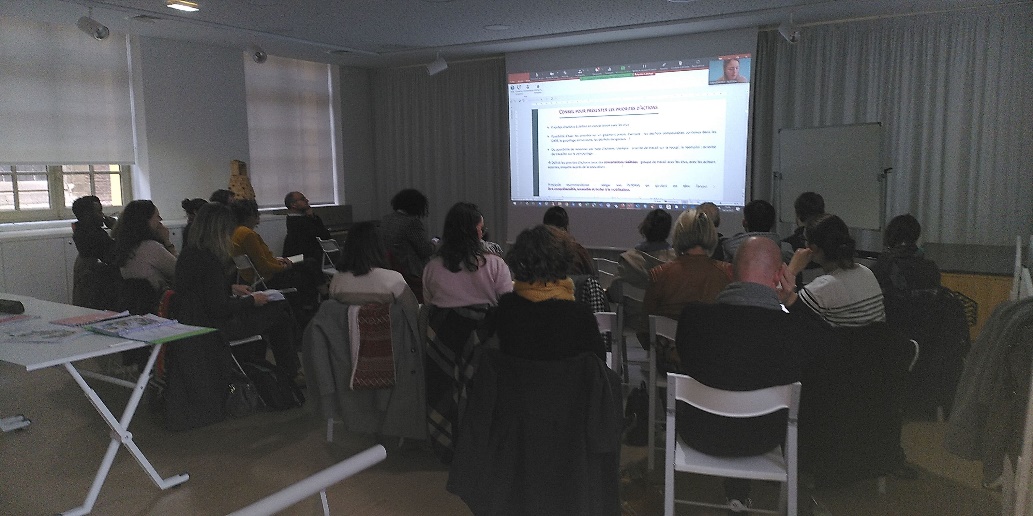 9
[Speaker Notes: L’organisation des ateliers s’appuyait sur un programme progressif établit ne fonction des besoins exprimés lors de 5 ateliers transversaux]
4 Ateliers Tarification Incitative
Besoins organisationnels du déploiement de la TI
Région Hauts-de-France – Amiens 6 octobre 2022

Impacts de la tarification incitative sur les performances de collecte
SIRTOM du Laonnois – 15 décembre 2022

La TI par l’exemple : retours d’expérience 
SMAV 62 – 12 janvier 2023

Des outils complémentaires à la TI pour réduire 
   et mieux valoriser les DMA
Communauté d’Agglomération du Beauvaisis – 28 février 2023
10
4 ateliers tri des biodéchets
Enjeux réglementaire, pré-collecte et collecte 1/2
Région Hauts-de-France Amiens 6 octobre 2022

Enjeux réglementaire, pré-collecte et collecte 2/2
Communauté d’Agglomération du Pays de Saint Omer 1er décembre 2022

Les indispensables de la réussite et opportunités locales de collecte et traitement des biodéchets
SMAV 62 12 janvier 2023

Mise en place du tri à la source des biodéchets
Communauté de Commune de l’Aire Cantilienne 2 février 2023
11
4 visites techniques
Compostage partagé dans un quartier d’Amiens
Avec Amiens Métropole et les Recyclettes 

Boucle locale d’économie circulaire autour du recyclage 
   des cartons et papiers
 Avec la CAPSO visite de la cartonnerie Gondardennes à
           Wardrecques

Collecte de biodéchets en PAV et un exemple de compost
    partagé dans une résidence
Avec la Communauté de Commune de l’Aire Cantilienne 

Journée à thème sur les outils de communication 
   et de sensibilisation au service de la prévention des DMA   
Avec le SYMEVAD
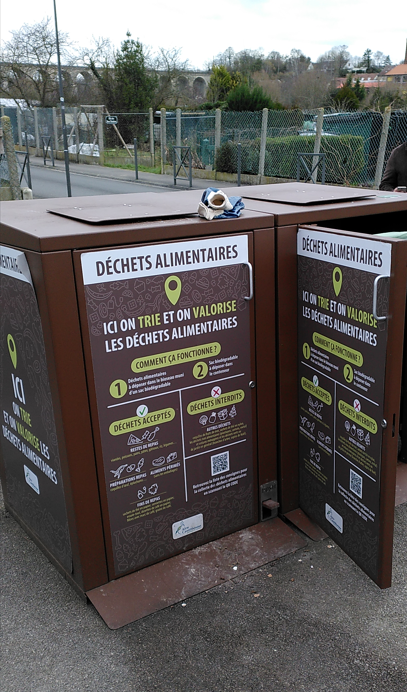 12
[Speaker Notes: Il y a eu également de nombreux échanges téléphoniques ou par mails avec Sébastien Desplanques de V2R ou Sylvie Perrain de OIKEO sur des demandes d’avis ou des questionnements techniques autour des projets portés]
Avec la plateforme Géo2france comme outil de liaison
107 inscrits dans le groupe Prévention des déchets
pour 81 EPCI à compétence déchets

La mise à disposition des présentations faites 
   lors des ateliers et de documentations
L’information sur les évènements et des actualités


 Ce groupe de partage a vocation à perdurer
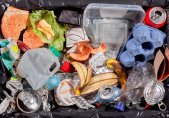 13
Retour sur le questionnaire en ligne
Des suggestions 

Donner du temps d'échanges entre techniciens
Permettre le réseautage…
Diversifier les thématiques
Faciliter l’accès aux comptes rendus sur Géo 2 France
Des alertes mail pour les réunions ou de nouvelles informations

Des attentes en matière d’échanges entre techniciens et élus des collectivités en charge des DMA

Des attentes ou propositions

La communication autour de la question de la prévention des déchets
Sur les réglementations, les retours d’expériences
Pouvoir comparer les performances des territoires et repérer les leviers d’amélioration
L’élaboration de plans d’actions
La création d’un groupe de travail entre animateurs sur les PLPDMA
La question du gaspillage alimentaire, l’éco-exemplarité, le compostage partagé…
Le règlement de collecte, la redevance spéciale

De nombreux sujets à investiguer ou qui demandent plus de réflexion ou d’information
14
Poursuite de l’animation prévention des DMA
William GLORIE Agence Hauts-de-France 2020 - 2040
15
Animation en faveur de la prévention des déchets ménagers
Assurer la continuité de la dynamique créée par le programme d’accompagnement régional (Géo 2 France)
Continuer à apporter des informations, des témoignages, des retours d’expériences, des bonnes pratiques, au fil de l’eau et/ou à l’occasion de rencontres, de visites, d’événements
Travailler collectivement de façon opérationnelle sur des sujets concrets
Faciliter les échanges directs entre les partenaires
Favoriser les échanges entre les différentes dynamiques territoriales (PCAET, PAT, REGAL)
16
QUESTIONS/RÉPONSES
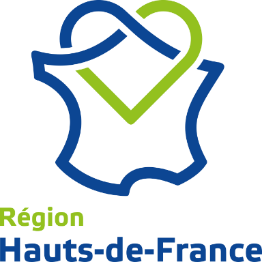 17
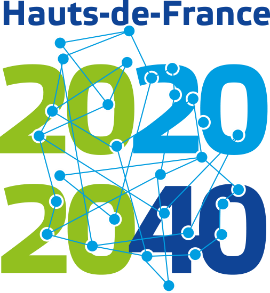 Synthèse des enseignements des ateliers
Sylvie PERRAIN
Oikéo
Sébastien DESPLANQUES
V2R
18
18
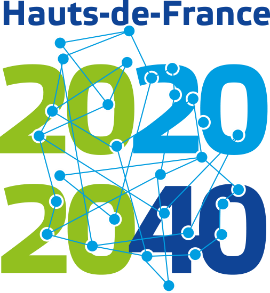 Elaboration et mise en œuvre d’un Programme Local de Prévention des Déchets Ménagers et Assimilés
Sylvie PERRAIN
Oikéo
19
Atelier 1 : L’élaboration du PLPDMA
Etre compréhensible, accessible et inciter à la mobilisation. 
Le PLPDMA et la prévention des déchets concerne tous les acteurs du territoire
Feuille de route pour 6 ans à budgéter qui engage la collectivité (élus, services)
Définir des indicateurs de réalisation et de résultat facilement quantifiables)
Rédiger son PLPDMA, 
Solène DAUSSY, Austral (V2R)
Constituer une Commission de Consultation d’Elaboration et de Suivi Elargie
Co-construire les actions avec les acteurs qui vont y contribuer par une concertation en interne et en externe très ouverte.
Restituer régulièrement la prise en compte des propositions et la suite qui leur est donnée.
Profiter de la consultation du public pour sensibiliser et promouvoir les actions définies
Dynamiser ses actions de prévention dès l’élaboration
Sylvie PERRAIN, Oikéo
Avec une  AMO ?, Maximilien LEBLED,
CA du Beauvaisis
Les + : une méthodologie améliorée au fil des missions par le prestataire, la neutralité de l’animation, du benchmark pour les actions
Les - : nécessité d’appropriation du diagnostic, des méthodes d’animation et d’organisation, coût.
Les + : autonomie, garantie de suivi des actions, moindre coût, bonne connaissance du territoire
Les - : chronophage, prise de recul plus difficile, risque de subordination limitante pour les demandes de moyens financiers et humains à mettre en oeuvre
En Régie ?
Adeline CAMBAY, 
CC du Pays du Coquelicot
Pouvoir s’appuyer sur des élus engagés (6 à Valenciennes métropole).
Forte mobilisation des acteurs du territoire, budget défini sur la durée du PLPDMA
Limiter le nombre d’actions, 7 axes: biodéchets, Gaspillage alimentaire, prolongation de la durée de vie des objets, exemplarité, accompagner les familles et commerçants, les gros producteurs, actions transversales (appel à projet permanent, communication…)
PLDMA en cours,
Julie CHAMPION, 
CA de Valenciennes
20
Atelier 2 : Le PLPDMA et l’économie circulaire
Economie Circulaire et Territoire Engagé Transition Ecologique, 
Moïse LEFRANC, ADEME
La prévention des déchets implique l’ensemble des acteurs du territoire et au-delà (fournisseurs hors territoire) en participant à l’économie circulaire et plus largement de la transition écologique du territoire avec la création d’emplois et au développement économique locaux. 
Le label TETE propose le référentiel EC qui aide à porter, partager et suivre les actions réalisées.
L’EIT : mise en place de nouveaux modes de coopération et à la mise en œuvre de synergies interacteurs.
Les valeurs de l’EIT : Confiance - Coopération - Mutualisation - Expérimentation - Essaimage
Les missions de l’EIT : Optimiser	le potentiel du territoire, favoriser l’économie de proximité, construire des relations durables entre les acteurs
Des outils : ACTIF, un outil de cartographie, qui permet de rassembler, de  géolocaliser et de croiser votre offre et votre demande.
Déploiement de l’Ecologie  Industrielle et Territoriale
Yvelin BISIAUX, Pôle Synéo
Les objectifs : résilience des approvisionnements, optimiser la gestion des ressources, préserver des activités en respectant l’environnement, compétitivité de nos entreprises, diminuer la  consommation de carbone
Exemple de mission : Un dispositif d’accompagnement des PMEs soutenu par la Région Hauts-de-France  (FEDER REACT-EU)
Accompagner les territoires pour l’EC, 
Moïse VOUTERS, TEAMS2
S’appuyer sur le Plan National de Prévention des déchets 2022-2027
S’inspirer d’initiatives identifiées disponibles sur https://www.prevention-dechets.gouv.fr/sinformer/agir-faveur-prevention-dechets  : lutte contre le gaspillage alimentaire, prolongation de la vie des objets (indice de réparabilité…); Promotion du vrac, économie de la fonctionnalité…
Autres volets de l’économie circulaire
Sylvie PERRAIN, Oikéo
21
Atelier 3 : Le PLPDMA, clés d’optimisation et de suivi
Projet 2022-2026 : axe d’amélioration : plus de participation pour l’élaboration (groupes de travail, boîte à idée)
Les axes prioritaires : Eco-exemplarité des collectivités ; Développer et intensifier la gestion de proximité ; des biodéchets (déchets verts et de cuisine, …) ; Encourager la consommation responsable (dont  réduction du gaspillage alimentaire, réemploi,  achats responsables, …) ; Utiliser les instruments économiques pour  favoriser la prévention des déchets 
Des indicateurs de divers ordres : financiers (budget); techniques et de performance  (kg/an/hab, %); de réalisation (nombre de dotations, de passages en recyclerie, de prêts de gobelets réutilisables…
La Prévention des déchets, RETEX, 
Jonathan ROETTGER,
SIRTOM du LAONNOIS
Clé de la dynamique du projet, la gouvernance : 
Comité de direction et bureau syndical : (ré) orientation et portage en interne
CCES : repérage des bonnes volontés pour le groupe de travail et retour terrain
Groupes de travail : conception des actions et portage des actions
Clé de promotion des actions : une communication « 100% ressources » plutôt que « zéro déchets ». Une stratégie « story telling » avec un magazine annuel pour : Favoriser les synergies entre les acteurs et mettre en scène la mobilisation; Relancer l’intérêt des relais d’opinion;; Cultiver le sentiment d’appartenance à un territoire exemplaire.
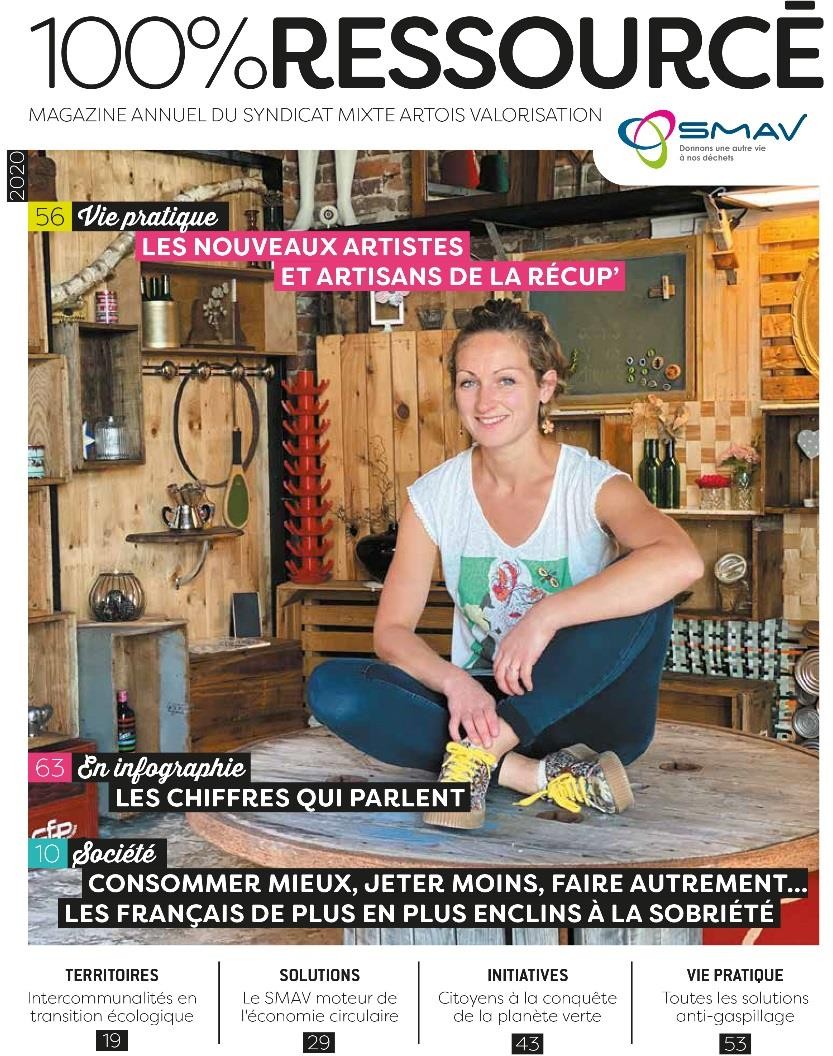 Gouvernance et communication
Arnaud BLONDEL, SMAV
Des enquêtes 
Un fichier qualifié des acteurs du territoire
Un planning
Un tableau de suivi des indicateurs
Des outils d’animation d’intelligence collective pour le passage à l’acte.
Outils et méthodes de mise en œuvre du PLPDMA
Sylvie PERRAIN, Oikéo
22
Atelier 4 : Le PLPDMA et les autres démarches territoriales
Déchèterie-ressourcerie Crèvecœur Le Grand Arnaud BARON, 
CA Beauvaisis
Les + de la gestion en régie : Limitation de l’impact carbone (un seul site), autofinancement de la moitié des postes, optimisation de la compétence des valoristes (intervenant en déchèterie et en ressourcerie) d’où optimisation de taux de réemploi et de valorisation (80%)
Exemple concret de prévention des déchets pour la sensibilisation
Les + d’un partenariat avec une structure de l’Economie Sociale et Solidaire : contribution au volet social et économique de la collectivité, à l'éducation populaire (initier, expérimenter et diffuser des comportements plus économes et  plus autonomes prenant mieux en compte des écosystèmes.)
Sensibilisation élargie à la transition énergétique (Beauvélo, relais info énergie…)
2019-2023 vers la Ressourcerie  Citoyenne, le Tiers-Lieu, favoriser l’action locale
Visibilité nationale (réseau des ressourceries)
Partenariat avec une recyclerie
Clémentine HEUILLARD, 
Les ateliers de la Bergerette
Gouvernance commune pour l’articulation entre les programmes et plans 
(PCAET, PLPDMA) avec des groupes de travail et des outils communs (indicateurs)
Label Territoire Engagé Transition Ecologique (Cit’ergie et Economie Circulaire)
Label Ville Durable et Innovante, Territoire Zéro pollution plastique
Programme Eco gagnant et « objectif -150 kg ! » sur 1 an (expo, ateliers…)
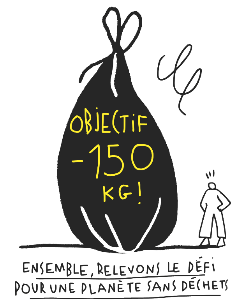 La prévention des déchets à la CUD
Géraldine BIRE, 
Communauté Urbaine de Dunkerque
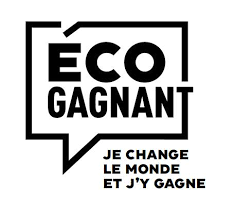 Pas de nécessité d’avoir la compétence déchets pour engager des actions de prévention
Projet Alimentaire Territorial : une autre approche de la prévention : alimentation, santé, justice social, territorialité, éducation; d’autres sources d’accompagnement : France Relance, PNA territoires en action, des outils dédiés : Camionnette d’éducation alimentaire itinérante « le PAT’lin » (foodtruck)... 
TETE et PCAET : actions d’économie circulaire : travail en partenariat avec les entreprises, les associations et TRINOVAL
Mutualisation portée par le Pôle métropolitain du Grand amiénois.
PAT (REGAL), PCAET (EC) à la CC2SO
Mélanie BUCAILLE et Isaüra FERETZ , Communauté de Commune Somme Sud Ouest
23
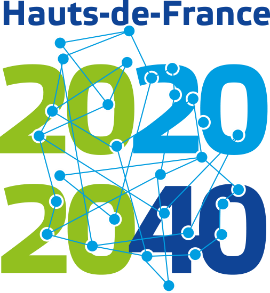 La tarification incitative
Sébastien DESPLANQUES
V2R
24
Atelier 1 : Tarification Incitative Pré-collecte et collecte
Beaucoup d’objectifs réglementaires s’expliquent par l’importance des enjeux environnementaux aujourd’hui
Rappel de la hiérarchisation du traitement des déchets : Prévenir, Réemployer, Valoriser la matière, Valoriser l’énergie et Enfouir
Il faut appréhender tous les projets de manière globale. La TI est un outil parmi d’autres, il faut l’utiliser à bon escient et créer un cadre favorable à sa mise en place.
Enjeux du déploiement de la TI 
Agnès JACQUES, ADEME
Présentation des indispensables pour la mise en place de la REOMI : un portage politique fort, une communication simple et claire, une phase de facturation à blanc, un fichier des redevables fiable.
Entre 2010 et 2021, une réduction de la production des OMr de l’ordre de 30% et un passage de la collecte des OMr à tous les 15 jours.
La tarification est un outil qui s’adapte et performe dans le temps
Retour d’expériences Audrey VONFELD– CC du Pays de la Serre
Présentation d’un outil de gestion du fichier redevables et de la facturation REOMI.
Ne pas sous-estimer le temps de gestion du fichier redevables
Adapter sa communication à chaque public et communiquer régulièrement. 
Une population de mécontents qui paie davantage alors que le service est moindre.
Passage de la collecte des OMr à tous les 15 jours
Retour d’expériences Emeline BAUJON– CC du Val de l’Aisne
Choix de la mise en place d’une TEOMI pour sécuriser les paiements du service. 
Une grosse campagne de communication.
La mise à disposition d’un simulateur de TEOMI en ligne.
Bilan:  peu d’effet sur la production OMr, voire une tendance à la hausse sur 5 ans de 190 à 199 kg/hab en 2020
Retour d’expériences Berkins BIENAIME– CC du Pays Solesmois
Spécificités des équipements informatiques
Jérémy SLOTA, CC du Vermandois
Mise en place de la REOMI en 2013, passage de 227 kg à 156 Kg d’OMr/hab en 2021.
Seule collectivité de la Région des Hauts de France en Régie en REOMI
Attention aux types de puces en place sur les bacs, par le passé les fréquences de puces n’étaient pas imposées.
Beaucoup d’électronique et des durées de vie à prendre en compte.
25
Atelier 2 : Tarification Incitative Pré-collecte et collecte
En 2022, 6 millions de Français en TI, un objectif national à 25 millions.
La Tarification Incitative est une opportunité de faire prendre conscience aux usagers que les déchets ont un coût.
La Tarification Incitative améliore la prévention, le réemploi et la valorisation.
Un constat avant la TI : 54 Kg des emballages papiers dans les Omr.  
Les objectifs : Réduire et valoriser plus (+30% d’Emballages recyclés, de -20 à -50% des Omr) ; Maîtriser les augmentations à venir (TGAP, Carburants…) ; Responsabiliser les citoyens et répondre à leurs attentes (Agir pour la planète, 70% sont favorables à une évolution du financement)
Les idées reçues : pas plus de refus dans la CS avec la TI, peu ou pas d’augmentation des dépôts sauvages, une part unitaire très élevée n’apporte pas de meilleures performances.
Les usagers calent leur comportement sur le nombre minimum de levées.
La TI, quels résultats attendus ? 
Sabine HALTEBOURG, CITEO
Prérequis à la mise en place de la TI : Equiper les camions (20 à 25K€/cam) ; Pucer les bacs et mettre en place le fichier redevables (15€/foyer) ; Mettre en place les tarifs ; Acquérir un « bon » logiciel de tarification incitative et mettre à jour très régulièrement le fichier redevables ; Une période de facturation à blanc. 
Communication interne (Elus, Collègues et Secrétaires de mairie)
Bilan : Valorisation CS (+ 30% en moyenne), Moins de OMr (-20%, 174 KG/hab) et apports déchèteries (+40%)
Attention aux dépôts sauvages, être vigilant sur les refus en CS, ne pas hésiter à communiquer et collaborer étroitement avec les mairies.
Taux de présentation des bacs OMr en 2019 : 34%
Retour d’expériences TEOMI 
Nathalie BLOT– CC du Pays du Val de Somme
Production initiale de déchets déjà faible : 207 kg/hab, 145 kg/hab attendus en 2022. Apport déchèterie +50%.
Mise en place d’une nouvelle tarification avec BONUS : Part fixe 20 levées entre 15 et 19 levées une réduction de facture appliquée par levée non réalisée. 
La collectivité insiste aussi sur le choix du bon logiciel de facturation.
Avec le recul, très peu d’impayés. Le règlement de collecte est essentiel.
Aujourd’hui, même si la mise en place de la TI a permis de réduire le budget de gestion des déchets, l’évolution de la TGAP impacte fortement les usagers + 12%.
Retour d’expériences REOMI engageante M.PLATEAUX – VP à la CC du Canton de Charly sur Marne
Atelier 3 : Retours d’expériences et la gestion des déchèteries
L’usager, le moteur de l’organisation à mettre en place. Il faut le convaincre, l’accompagner et l’encourager. 
Présentation de nombreux types de redevances incitatives : Volume, Volume + levée, pesée, sacs prépayés, volume + levée + pesée, Apport volontaire…
Les performances attendues, leurs avantages et inconvénients, opportunités d’évolution… 
Comparaison entre la TEOMI et la REOMI
Les résultats attendus en prévention, valorisation et réduction des OMr.
Quelles performances ? Quels outils? Benchmark 
Sébastien DESPLANQUES V2R
Une communauté de communes de l’Oise (46000 habitants), proche de Paris avec 43,5% d’appartements
4 ans pour la mise en place y compris la période de facturation à blanc.
Prévoir la mise en place d’un règlement de facturation
Réduction des OMr d’environ 50% pour parvenir à 178Kg/hab. Un objectif de 130 kg/hab en 2026.
+100% de Collecte sélective hors verre, + 35 % des performance de collecte du verre
Mise en place de la redevance incitative pour la collecte des déchets verts
Mise en place d’une collecte des OMR tous les 15 jours
Le système de gestion des déchets  en TI est un outil évolutif et adaptable au contexte de chaque collectivité
Retour d’expériences REOMI en secteur urbain 
Cory NEAU – VP CC Aire Cantilienne
Evolution de l’exploitation de l’outil déchèterie
Jérôme LITTIERE – DGS Valor’aisne
Valor’aisne assure la gestion du bas de quai des déchèteries de tout le département de l’Aisne.
Le constat de l’évolution des tonnages des apports avec la mise en place de la TI ne semble pas aussi tangible qu’il n’y parait.
Les modalités de gestion des déchèteries selon les collectivités adhérentes influent fortement.La mise en place de la TI doit s’accompagner d’une refonte de l’outil déchèterie : nouvelles REP, nouvelles filières, beaucoup de valorisables dans les encombrants.
2 Déchèteries : 31 500 tonnes/an, 350 000 véhicules par an avec des pics à plus de 1000 entrées par jour sur certaines déchèteries
Des travaux menés pour la sécurité du personnel et des usagers, plus de valorisation, plus de fluidité et maîtrise des coûts
Des sites de plus de 6000 m², déchèteries mixte à plat et à quais, contrôle d’accès automatisé avec lecture de plaque, enregistrement en ligne avec validation collectivité.
Gestion de déchèteries très sollicitées
Xavier MENIVAL, CA du Boulonnais
27
Atelier 4 : les outils à développer avec la TI et comment agir autrement
Un nouveau type de marché qui permet d’échanger avec les soumissionnaires pour performer la gestion des déchets tout en respectant les attentes des élus et favorisant l’innovation
Un marché qui visait la réduction de la production des OMr, une augmentation de la valorisation matière et la mise en place de nouveaux services.
La proposition finale est co-construite, définit les modalités d’interventions des acteurs et favorise l’innovation : mise en place de caméra intelligente sur les bennes de collecte.
Un marché global de performances de collecte
Didier BEE, DGS CA es 2 Baies en Montreuillois
Le règlement de collecte est obligatoire, porté l’ECPI qui détient le pouvoir de police en matière de déchets.
C’est l’outil pour promouvoir la politique de gestion des déchets de la collectivité et préciser ses engagements en matière de prévention et de valorisation.
Il définit les droits et devoirs de chacun des acteurs : usager, collecteur et collectivité.
Il définit les périmètres d’intervention en matière de déchets, de services proposés: dotation, fréquences, flux, qualités… Mais aussi les règles de sécurité liées à la collecte (points noirs), et les autres services : déchèteries….
C’est un outil qui doit évoluer régulièrement et s’adapter au contexte des territoires.
La mise en place du Règlement de Collecte
Sébastien DESPLANQUES, V2R
La réglementation est complexe, il convient de différencier les dépôts sauvages (pas au bon endroit)  des déchets régit par le règlement de collecte : au bon endroit mais contraire au Règlement de collecte.
Les modalités d’intervention sont de 2 types : Police administrative et judiciaire qui peuvent aussi être complémentaires et peuvent aboutir à la mise en place d‘amende
Pour prévenir les dépôts, il y a la communication mais souvent ca ne suffit pas : il faut assermenter des agents pour aller plus loin mais parfois il peut être difficile d’identifier le producteur…
Mettre en place une brigade propreté
Cyrille BADER,  AUSTRAL ing
C’est un outil qui a les mêmes objectifs que la REOMI et la TEOMI mais n’est pas lié à la facturation. Son but est pédagogique. Il est prisé aujourd’hui par les grandes agglomérations telles que Rennes et Toulouse Métropole.
Tous les outils évoqués : fichier redevables, logiciel de suivi, puçage, équipements des BOM …. sont nécessaires. 
Simplement au lieu de facturer le service, on élabore une fiche d’informations pour les usagers sur l’utilisation du service et des propositions actions de réduction et de valorisation.
Dans un second temps, il est très facile de basculer en TI traditionnelle puisque tout est en place.
La communication incitative, un nouveau modèle ?
Sébastien DESPLANQUES, V2R
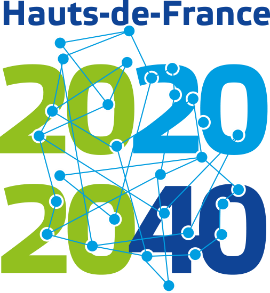 Le tri à la source des biodéchets
Sébastien DESPLANQUES
V2R
29
Atelier 1 : Pré-collecte et collecte des biodéchets (1/2)
Un vocabulaire complexe : Biodéchets, FFOM, Déchets Verts, Branchages, Déchets Carnés, Déchets de Jardins
Des filières à adapter à chaque produit et à la finalité : énergie ou valorisation organique
Tous concernés : entreprises, commerces, usagers, administration et bientôt les ERP (hors foyer)
Priorisation des filières de traitement : la valorisation matière avant la production d’énergie.
Enjeux réglementaires 
Laura DI NATALE, DREAL
Le retour d’expérience de mise en place de la collecte des Biodéchets de Grand Lyon : très bonne qualité, 14 kg/hab/an en Apport volontaire
Présentation du marché de performances de Vannes Agglo : intéressement financier du prestataire
Présentations de la gestion des biodéchets séchés des gros producteurs : 15 cantines de St Raphaël
Insister sur le fait que le tri des biodéchets a du sens et doit être le plus simple possible pour réussir
Collecte des biodéchets
Frédéric BALSE, FNADE
Mise en place du compostage partagé
Géraldine BIRE, CUD
Privilégie le circuit le plus court pour le tri à la source des biodéchets
Arrêt de la collecte des Déchets verts en porte à porte en 2020 
Déploiement de nouveaux services : Compostage, Collecte sur RdV, Broyage, autres actions de prévention… le compostage partagé accompagné par une association
Mise en place du compostage partagé
Matthieu LE DIASCORN, Amiens Métropole
Constat d’une production de FFOM plus importante de 30% en pavillonnaire par rapport au collectif
Accompagnée par une association pour la mise en place et le suivi des composteurs partagés
Mise en place d’une collecte des biodéchets à vélo
Collecte en Porte à Porte des Biodéchets,
David DE SMEDT, Grand Calais Terres et Mers
Une collecte en porte à porte des biodéchets depuis 1999
Une fréquence de collecte qui varie de C1 à C6 selon les secteurs : 80 kg/an/hab
Malgré un service très développé, il reste 20% de FFOM dans les ordures ménagères
Avec un vrai constat de saisonnalité dans la collecte des biodéchets lié à la présence de déchets verts
30
Atelier 2 : Pré-collecte et collecte des biodéchets (2/2)
Rappels de quelques éléments du Code de l’environnement qui privilégie le retour au sol et la gestion de proximité des biodéchets
Toute installation de plus d’une tonne de biodéchets traitée par semaine est soumise à des prescriptions
Un guide en cours de rédaction en partenariat avec l’ASTEE
Enjeux réglementaires 
Inès TISSANDIER, CNR
Une démarche fiabilisée : 1 - Consulter et mobiliser les acteurs concernés, 2 - Définir les enjeux, les objectifs et les actions, 3 - Elaborer le diagnostic, 4 - Mise en place des outils d’évaluation
Développement d’une démarche de formation : référent de site, guide composteur, Maître composteur et chargé de mission déchets
Le RCC est un animateur d’un réseau d’associations à différentes échelles
Le Réseau compost citoyen
Anne Marie BORDIER, RCC
Beaucoup de services différents sur l’ensemble du territoire de la MEL : Compostage individuel et partagé, broyage de déchets, collecte porte à porte, collecte par aspiration et un site de traitement sur le CVO
Mise en place d’un Schéma stratégique de gestion des déchets sur le territoire à horizon 2030
Constats : Compostage collectif : 48,5 Kg/hab. Collecte porte à porte plus de 30% de refus.
Trouver des solution viables ; adapter le service à la typologie de l’habitat et à la densité des quartiers
Retour d’expériences de  plus de 10 ans
Nicolas POUTEAU, MEL
Retour d’expériences de plus de 10 ans
Jonathan ROETTGER – SIRTOM du Laonnois
En 2000, démarrage de la collecte hebdomadaire des biodéchets alimentaires en bacs 140 litres
En 2019, transformation de la collecte des biodéchets en déchets verts, une fois par semaine sur 7 mois et déploiement du compostage individuel. Pas ou peu d’impact sur le flux ordures ménagères mais les déchèteries…
En 2020, adaptation de la collecte des déchets verts tous les 15 jours sur 8 mois (Environ 52kg/hab dans les Omr)
Retour d’expérience de la gestion des Gros producteurs
Anne Lemaire, CAPSO
Beaucoup de solutions techniques possibles pour les gros producteurs.
Seule la solution, qui présente l’adhésion des utilisateurs, compte.
L’adhésion est indispensable à la performance, 
Les utilisateurs ont le sentiment de bien agir et de contribuer à la lutte contre le changement climatique
31
Atelier 3 : Solutions collaboratives de collecte et traitement
Réglementation pour le compostage individuel : moins 1 tonne/sem, moins de 5 m3
Réglementation sur le compostage des sacs de biodéchets : privilégier le plastique biosourcé NFT51800 mais éviter les sacs plastiques
Réglementation à intégrer dans les marché de collecte : enregistrer les véhicules autorisés, étanchéité, Document d’Accompagnement Commercial, Bilan annuel …
Réglementations   pré-collecte, collecte, traitement
Sébastien DESPLANQUES, ASTEE
Une démarche de concertation avec l’ensemble des acteurs du domaine 
Un enjeu d’environ 90 Kg/hab/an soit un peu plus de 47 000 tonnes par an hors déchèteries 
Une étude des gisements : ménagers, déchèteries, professionnels, industrie, et recherche des meilleures filières,
Initialement mise en place de 4 groupes de travail : Collecte séparée ; Lutte contre le gaspillage et gestion de proximité ; Méthanisation et enfin filières alternatives. Création d’un GT5 – Professionnels et gros producteurs.
Finalité : élaborer un programme d’actions les plus pertinentes dans le contexte d’étude et porté par les acteurs.
La démarche ConcerTo
Delphine BOURGEOIS, Valoraisne
Une solution de collecte à vélo des biodéchets adaptée aux centres urbains et aux « moyens » producteurs 
Re-cycle, une association qui réalise la communication, la collecte et le traitement des biodéchets
Une approche globale du cycle de la gestion des biodéchets
Une collecte avec un vélo spécifique avec assistance électrique.
Les utilisateurs ont un sentiment de bien agir pour l’environnement
Collecte des biodéchets en secteur hyper urbain
Nicolas PARADIS, Re-Cycle
Projet site de traitement des biodéchets issus des OMr 
Cédric DELMOTTE – Président SMAV et Maxence CATRY
Euramétha, une solution de traitement portée par Veolia, Engie la CUA et le SMAV. 
Un outil polyvalent pouvant recevoir des intrants agro-industriels, agricoles et la FFOM issue du tri des Omr. 
Une zone de chalandise privilégiant la proximité et les circuits courts : 40 km.
Première injection prévue en T3 2023
La moitié des sites de méthanisation injectent le gaz, l’autre moitié produit de l’électricité. 
Le nombre des installations devrait encore augmenter de 50%
Nécessité de partager les bonnes pratiques, accompagner la recherche et l’innovation
Une difficulté financière de taille : la phase de hygiénisation des biodéchets avant méthanisation
Retour d’expérience de la Méthanisation
Monsieur BATTEUX, AMF
32
Atelier 4 : La gestion des biodéchets pour parfaire des schémas performants
Un grand panel de systèmes de gestion de biodéchets :
Gestion de proximité : compostage individuel et partagé, compostage autonome et micro-méthanisation.
Collecte séparée : Pré-collecte, Porte à Porte, AV, mode de traitement
Retours d’expériences
Objectif : Rechercher la solution la plus simple dans le contexte et adaptée à l’intrant. 
La solution unique ou universelle n’existe pas.
Benchmarck du tri à la source des biodéchets
Sébastien DESPLANQUES, GroupeV2R
Après la mise en place de la RI sur un territoire urbain, la Com de Com décide de mettre en place un procédé de tri à la source des biodéchets pragmatique.
Entre 2009 et 2021, une réduction de la production des OMr de l’ordre de 50%. 
En 2022, 156 Kg d’OMr/hab avec le tri à la source de biodéchets et la réduction de la collecte des OMr à tous les 15 jours. Objectif 2023, 146 Kg d’OMr/hab.
Des systèmes mis en place qui prennent en compte la typologie de l’habitat, la typologie de population et une filière de traitement souple.
Tri à la source des biodéchets en zonede tarification incitative
Cory NEAU, VP de la CCAC
Le SYTEVOM, le syndicat de traitement des déchets du département de la Haute Saône, 260 000 habitants.
Entre 2008 à 2021, une réduction de la production des OMr de l’ordre de 50% soit 127 Kg/hab. 
Des performantes de valorisation en centre de tri (+100%) et déchèterie (88% de valorisation).
Le choix des solutions apportées pour le tri des biodéchets doivent être comprises et en complément du tri de proximité déjà initié avec la mise en place de la TI.
En 2022, reste environ 80 Kg/hab sur les territoires qui ont mis en place le tri à la Source des biodéchets.
Tri à la source des biodéchets en zone de tarification incitative
Franck TISSERAND,  Elus (70)
Maîtriser la collecte des biodéchets pour mieux les traiter
Préparer le produit dès la collecte en favorisant la qualité de la prestation
Mettre en place des plateformes de regroupement pour hygiéniser les produits de la collecte
Transporter « la soupe » aux unités de traitement de méthanisation
Collecte et traiteur de biodéchets
Olivier SALLOUM – Société Moulinot
QUESTIONS/RÉPONSES
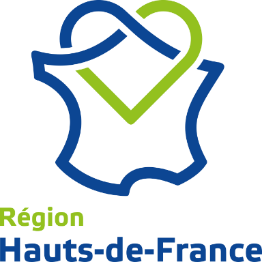 34
Présentation des outils financiers d'accompagnement des collectivités dans le domaine des déchets 

Fabien RICHARD, 
Responsable Transition Ecologique et Energétique – Mobilités 
BANQUE DES TERRITOIRES
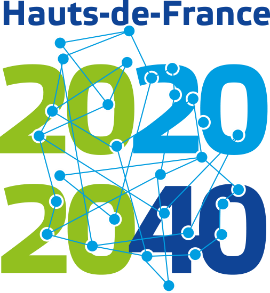 35
Banque des TerritoiresValorisation d’énergiesVisioconférence animation régionale prévention des DMA 11/4/2023
Le Groupe Caisse des Dépôts
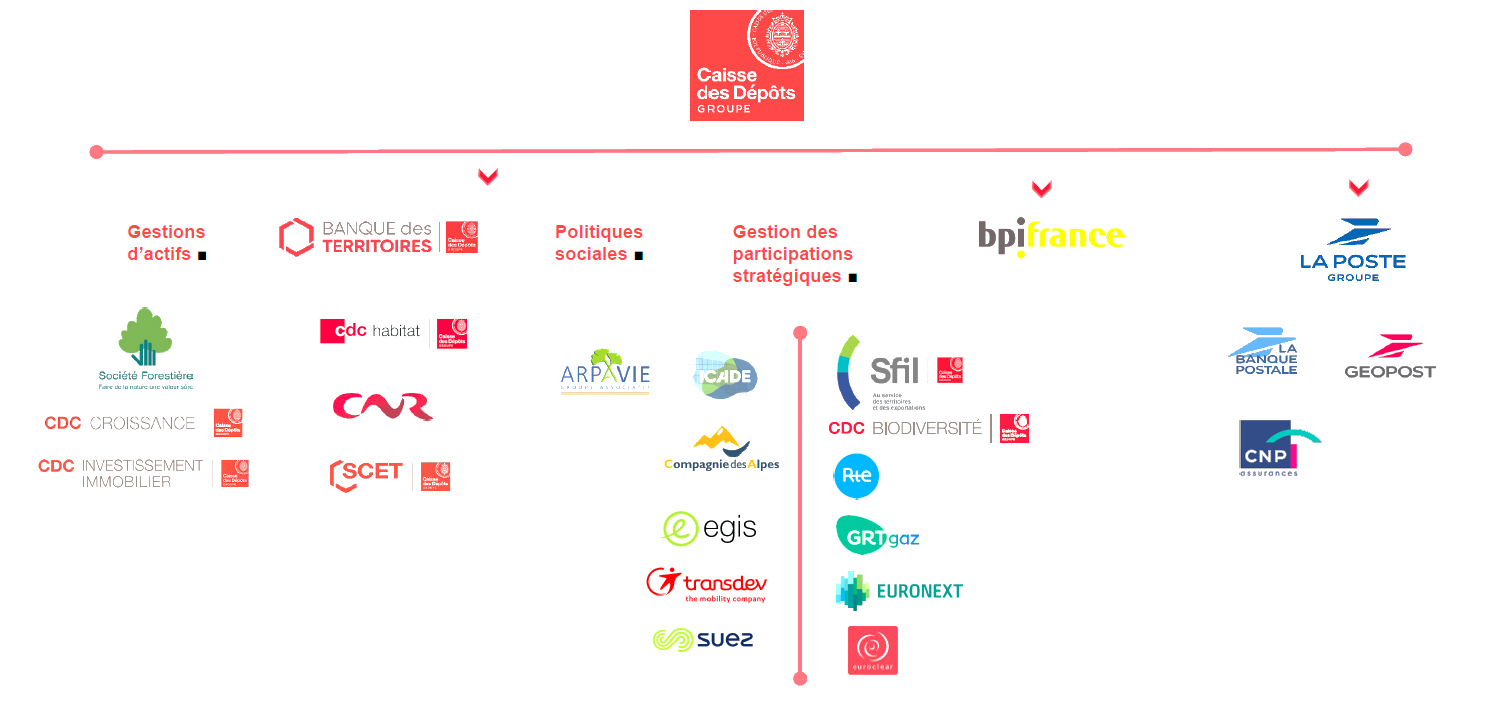 Un plan TEE ambitieux
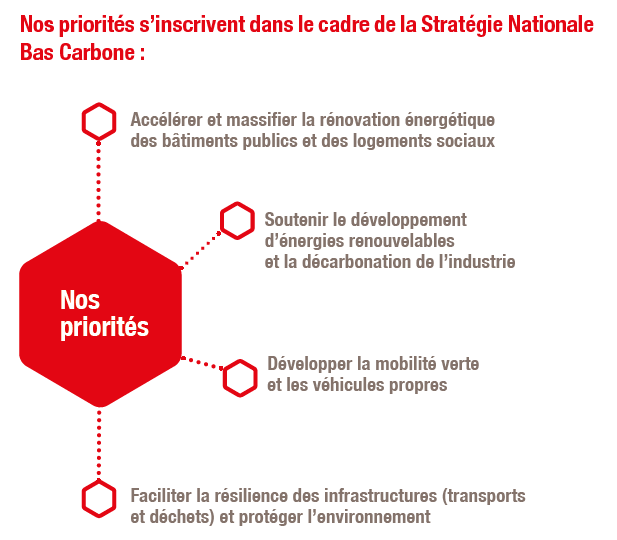 La Banque des Territoires lance un Plan Climat ambitieux avec Bpifrance pour accélérer la transition environnementale des territoires, et contribuer ainsi à la relance économique.

Nos quatre priorités s’inscrivent dans le cadre de la Stratégie Nationale Bas Carbone
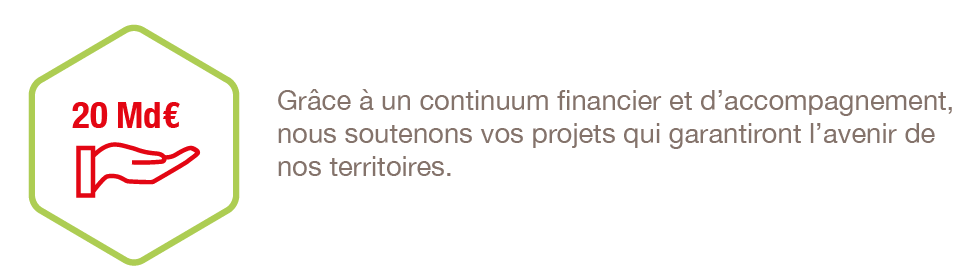 seront déployés d’ici 2024
pour les projets en faveur de la TEE
38
[Speaker Notes: Nous nous engageons aux côtés des collectivités, des organismes de logement sociaux, des entreprises publiques locales et de toutes les entreprises qui contribuent au développement des territoires pour mettre en œuvre une transition verte ambitieuse.]
Infrastructures énergétiques
Ingénierie de projet 
Accompagnement des collectivités dans le montage du projet
Possibilités de cofinancement des études amont: faisabilité, opportunités, montages
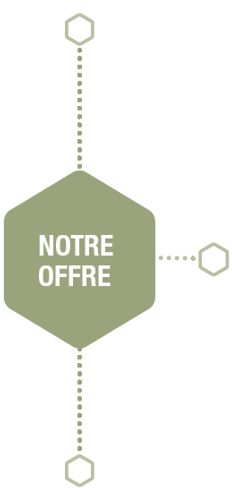 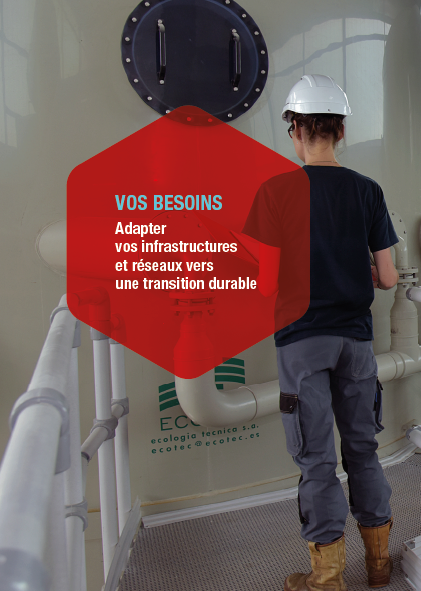 Financement sur Livret A: Prêt Relance Verte 

Une offre de prêt au taux du livret A + 0,40%
Tri, valorisation des déchets, réseaux de chaleurs…
100% du besoin de financement - Durée de 25 à 50 ans
Investisseur en Fonds propres : 
Prise de participation dans des installations de valorisation des déchets, de réseaux de chaleurs
Candidature en groupement  à des DSP / Montages SEMOP / Montage de gré à gré
39
[Speaker Notes: Ingénierie à l’étude:
Nouvelles enveloppes d’ingénierie
Cofinancement de diagnostic bâtimentaire (à l’étude)
Un outil de pré diagnostic 360 dédié à la modernisation des bâtiments scolaires Nouveau Maquette disponible en novembre – déploiement en 2021]
Infrastructures énergétiques
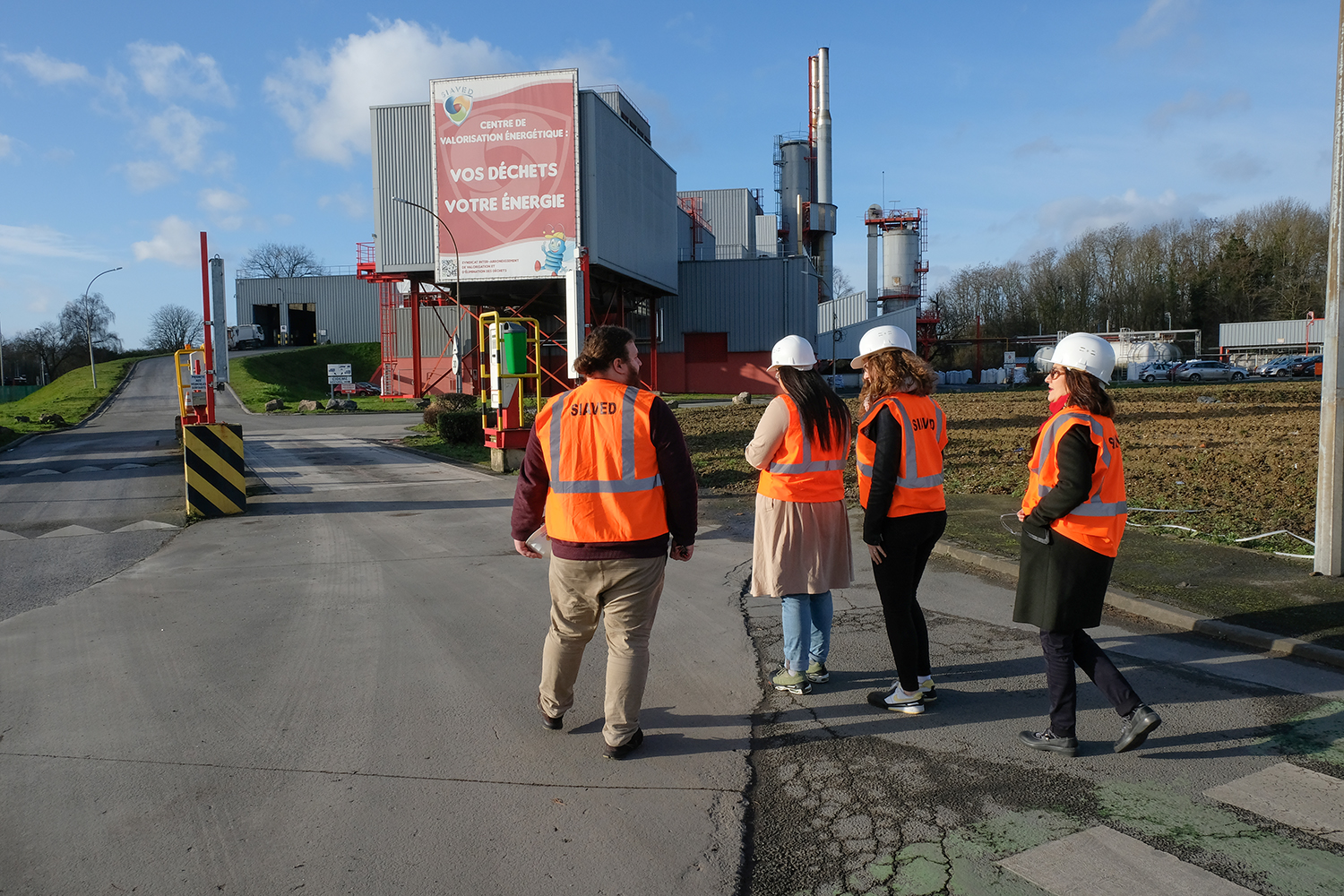 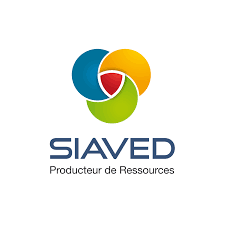 Réalisation d’un Centre De Tri de 33 000 tonnes avec Extension des Consignes de Tri 6M€

Extension du Centre de Valorisation Energétique de Douchy-les-Mines 6M€

Mise en place du Réseau de Chaleur Urbain de Denain 3,4M€
40
[Speaker Notes: Ingénierie à l’étude:
Nouvelles enveloppes d’ingénierie
Cofinancement de diagnostic bâtimentaire (à l’étude)
Un outil de pré diagnostic 360 dédié à la modernisation des bâtiments scolaires Nouveau Maquette disponible en novembre – déploiement en 2021]
Merci de votre attention

Fabien RICHARD
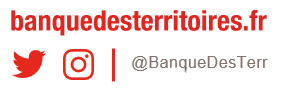 QUESTIONS/RÉPONSES
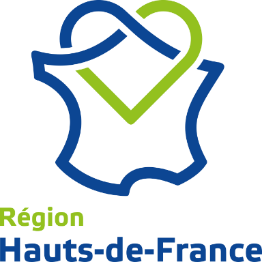 42
Vos interlocuteurs 


Jean Michel FOUQUET 
03 74 27 14 32 - jean-michel.fouquet@hautsdefrance.fr

Damien DESCOINGS 
03 74 27 15 15 - Damien.descoings@hautsdefrance.fr

Sylvie PERRAIN
06 72 79 64 12 - oikeo@orange.fr

Sébastien DESPLANQUES06 80 02 55 44 - s.desplanques@v2r.fr
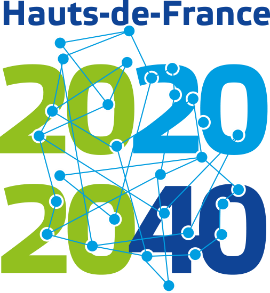 MERCIDE VOTRE ATTENTION
Retrouvez toute l’actualité de l’Agence sur le site
www.hautsdefrance20202040.fr
43